Truth Tables
The animated version (teaching method 2)
Chalk v.s. The Computer
Free propositions (the smallest of the small)
Last time we saw we need to run through every combination of true and false of our “free” propositions that is
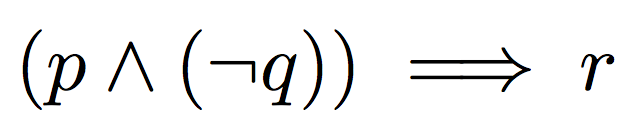 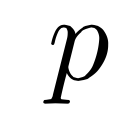 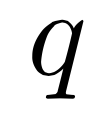 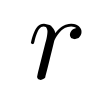 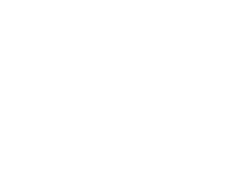 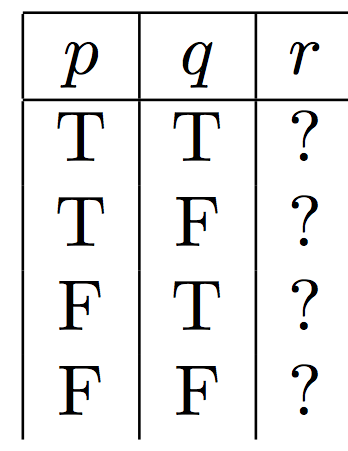 No problem!
2 choices!
repeat this   twice
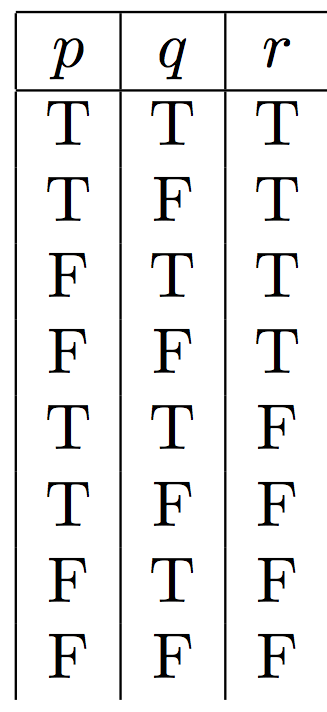 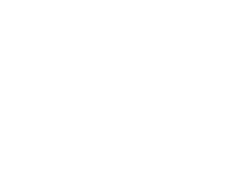 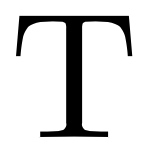 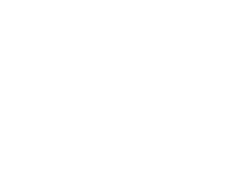 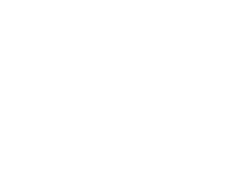 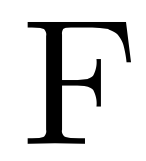 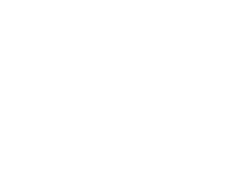 Break down the expression
To see when this expression is true it is most convenient to break down the proposition into smaller pieces
This is a NEW proposition
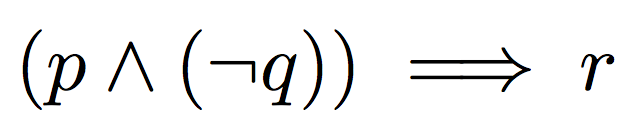 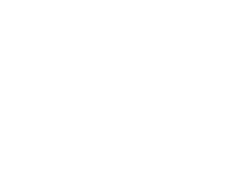 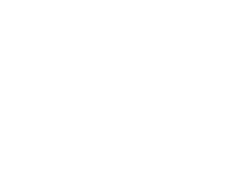 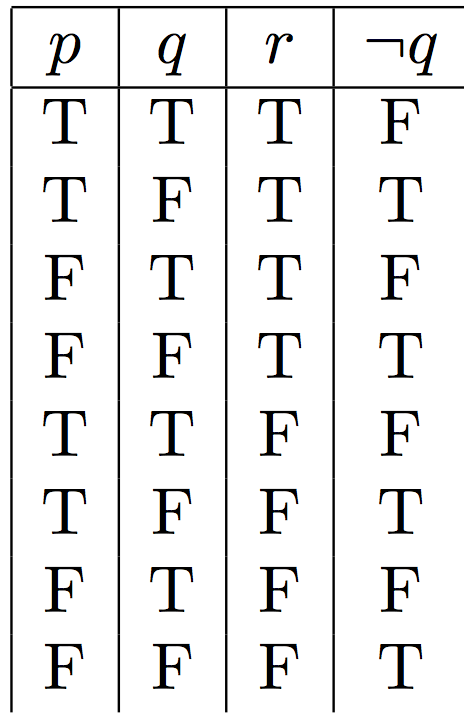 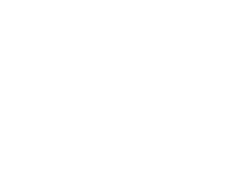 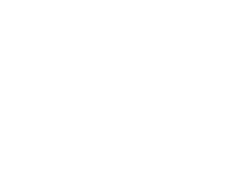 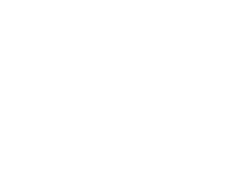 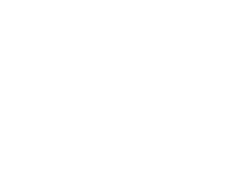 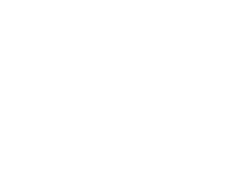 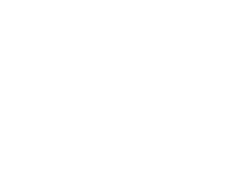 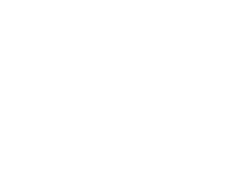 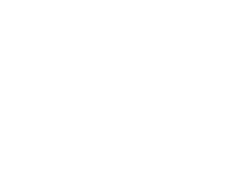 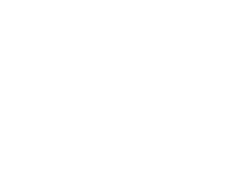 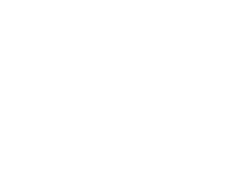 Break down the expression
We continue to break it down!
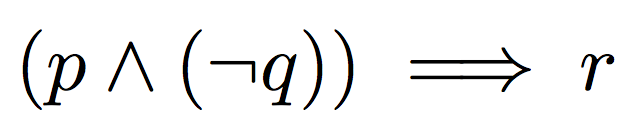 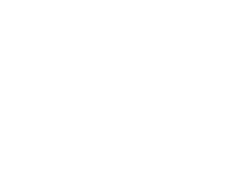 This is a NEW proposition
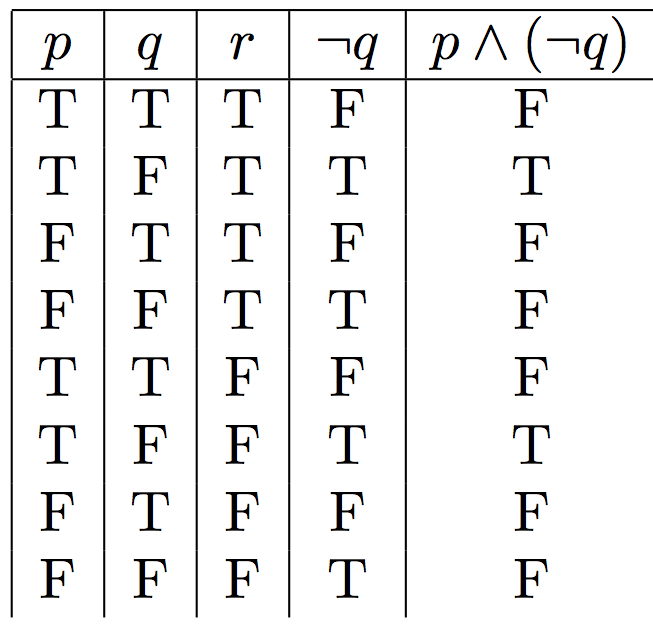 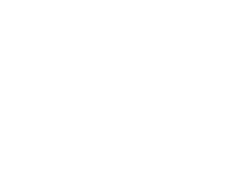 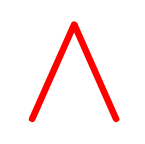 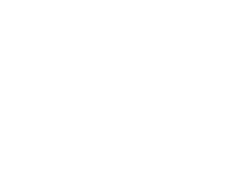 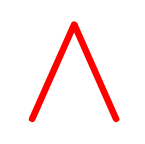 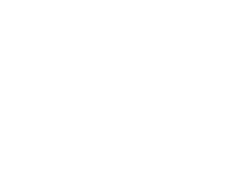 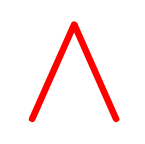 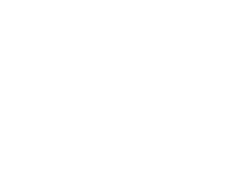 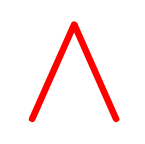 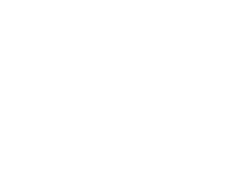 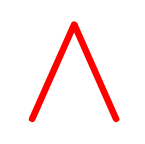 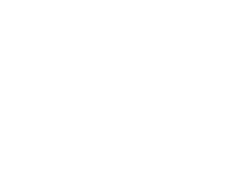 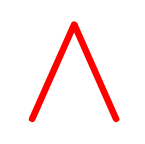 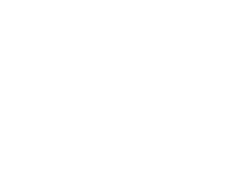 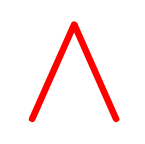 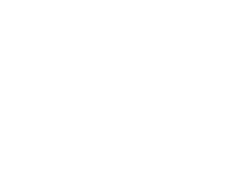 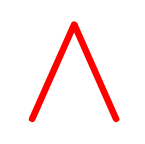 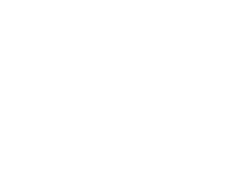 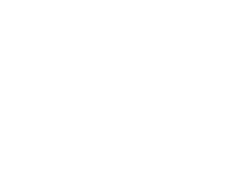 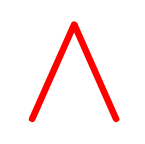 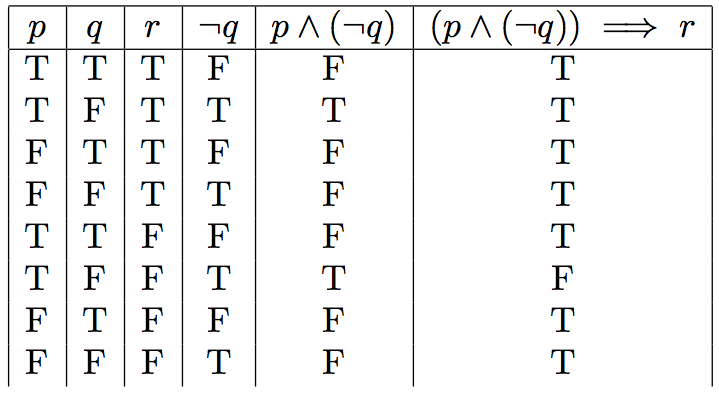 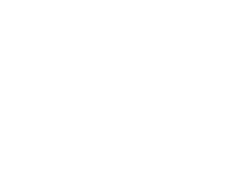 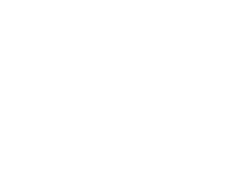 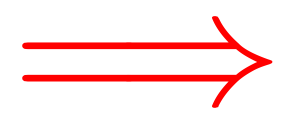 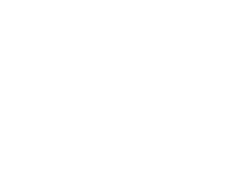 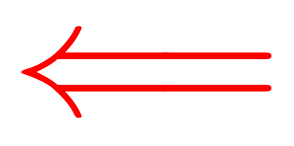 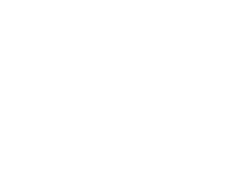 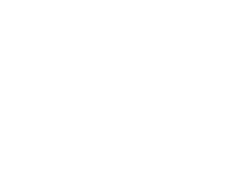 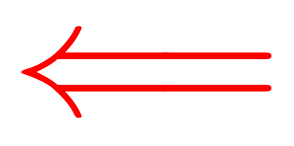 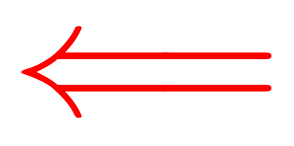 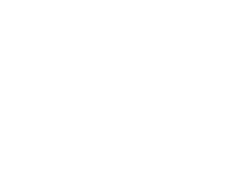 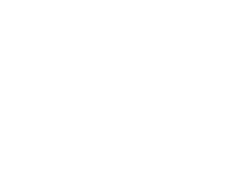 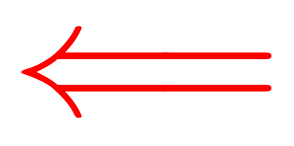 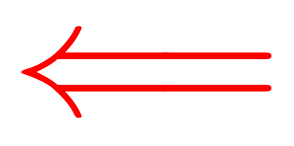 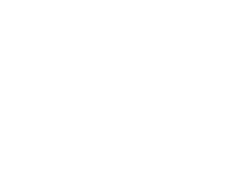 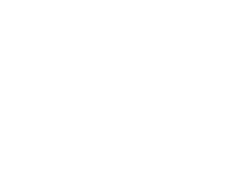 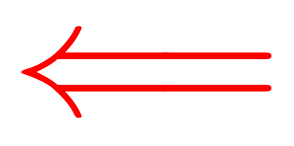 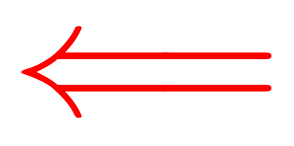 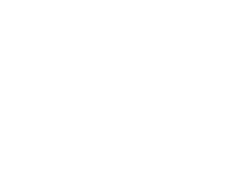 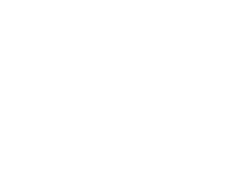 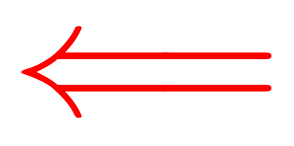 Free propositions (the smallest of the small)
So how do we start this one?
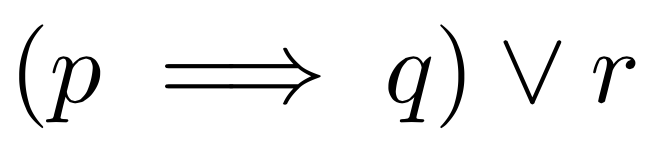 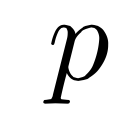 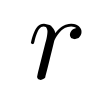 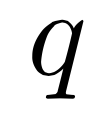 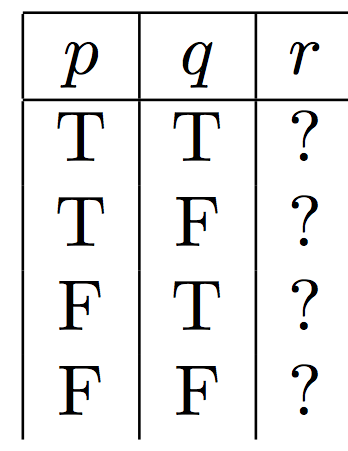 2 choices!
repeat this   twice
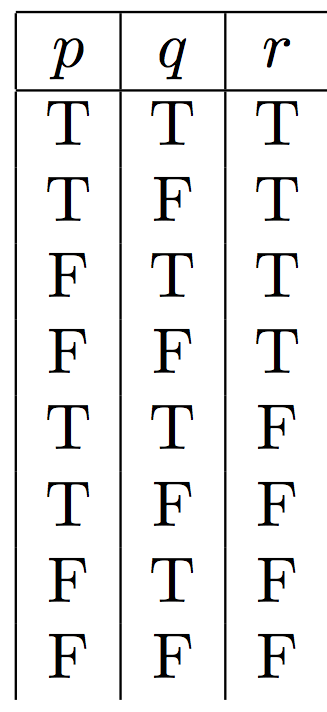 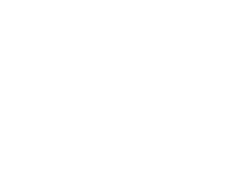 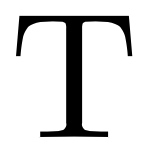 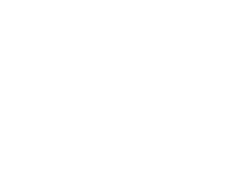 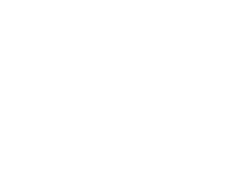 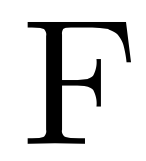 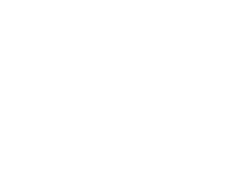 Break down the expression
To see when this expression is true it is most convenient to break down the proposition into smaller pieces
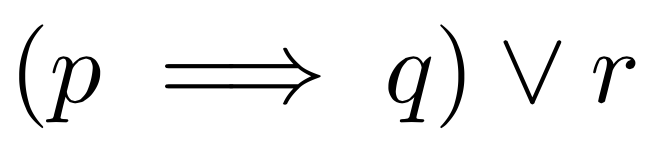 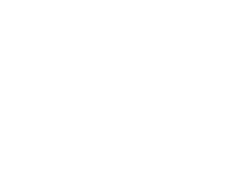 This is a NEW proposition
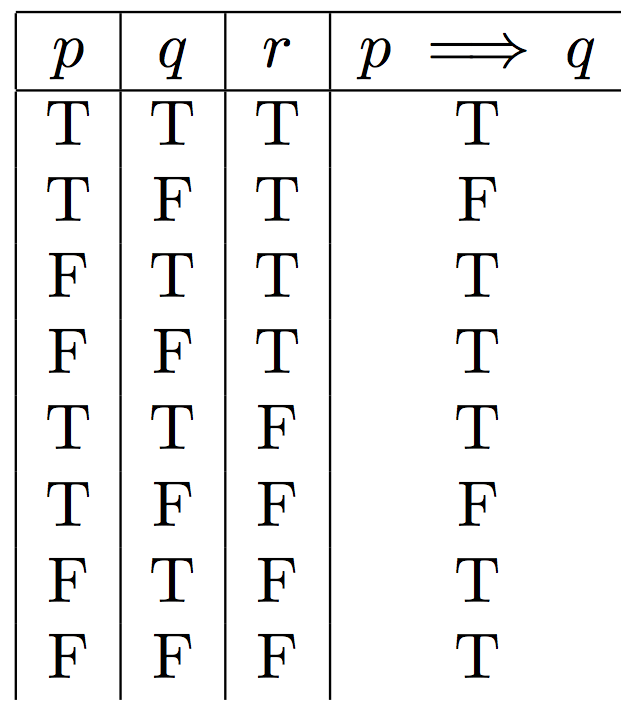 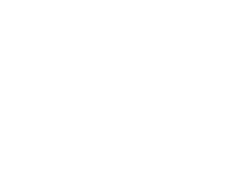 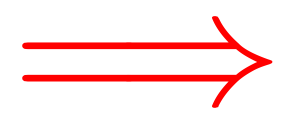 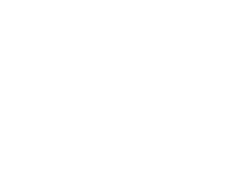 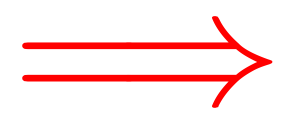 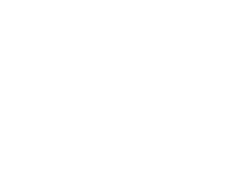 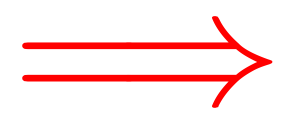 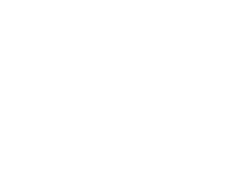 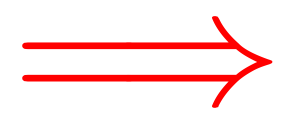 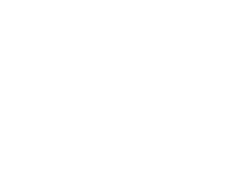 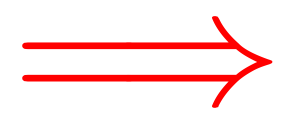 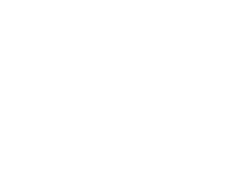 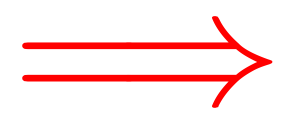 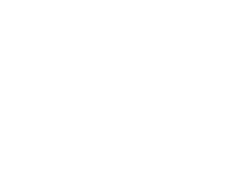 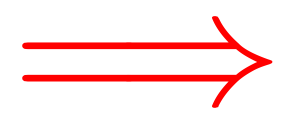 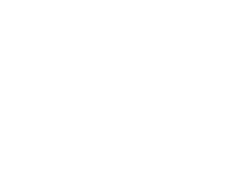 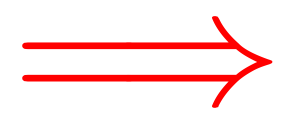 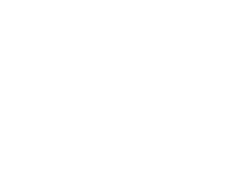 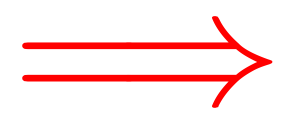 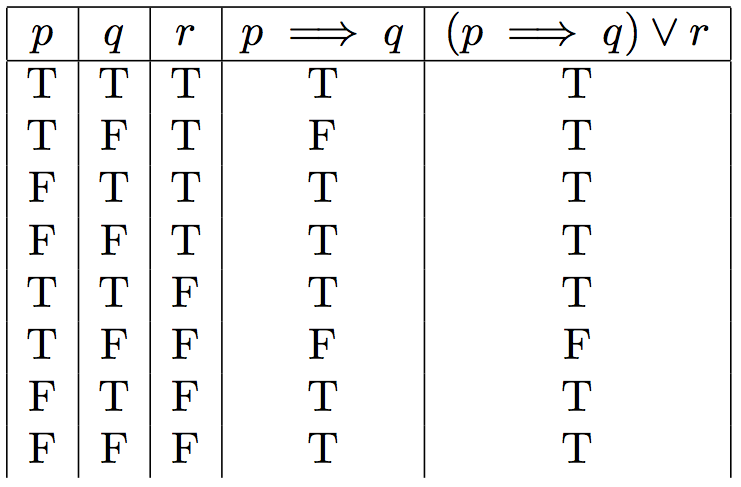 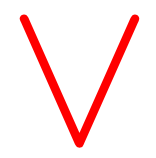 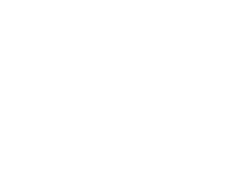 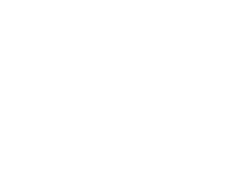 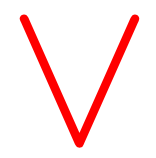 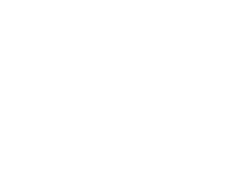 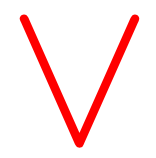 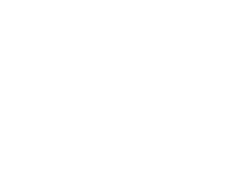 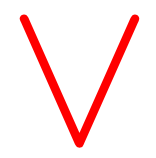 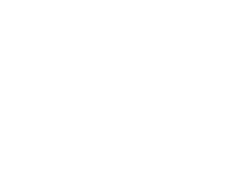 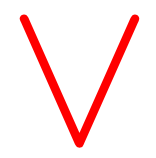 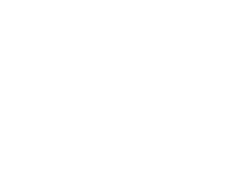 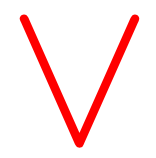 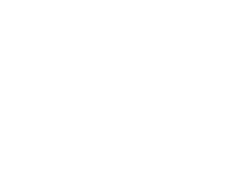 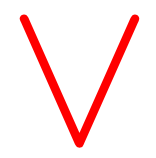 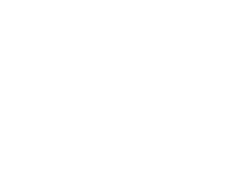 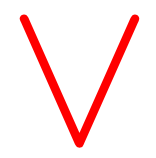 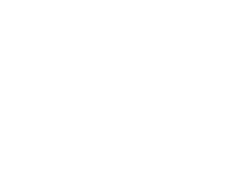 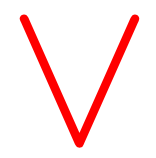 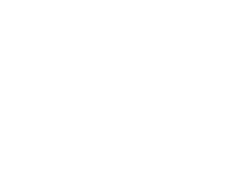 Group Work (teaching method 3)
Construct a truth table for the following:
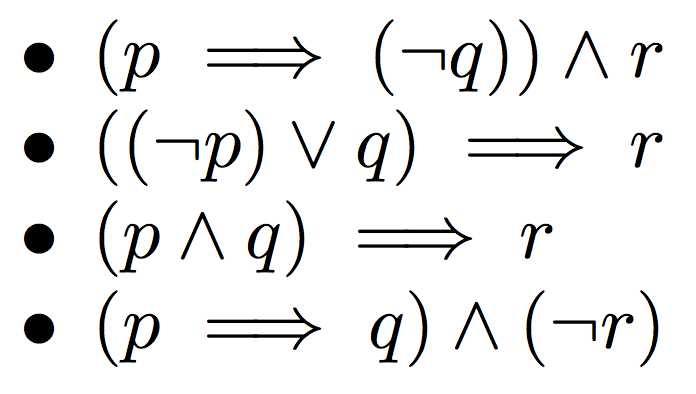 (RC)
(GR)
(HP)
(SL)